Discuss the difference
Takes notes before  starting discussion
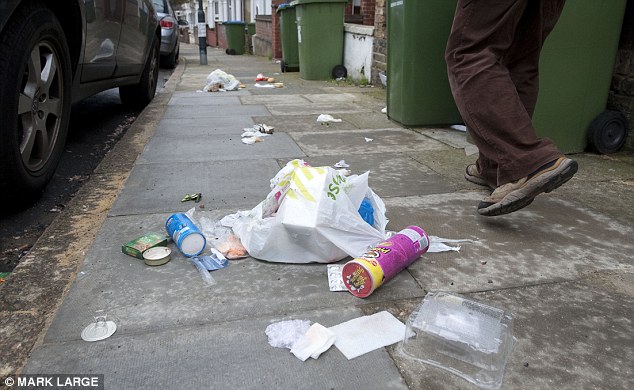 Citezenship
MoroccoEnglish.com               -  By  M. ELKADAOUI
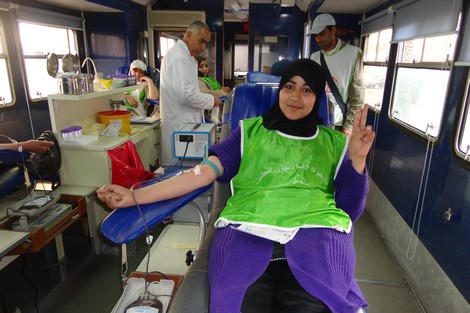 Vs.
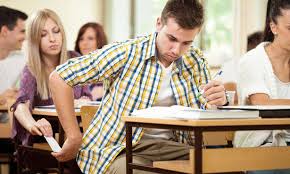 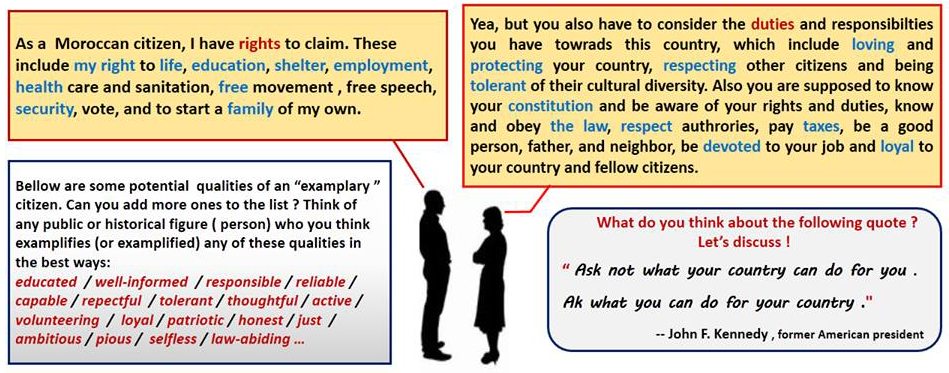 Exercise : Choose the right words to complete the sentences: vote – involvement- elections – responsibilities -rights – improvement -patriotism- community – active -  duties 
Good citizens would participate in ……………………….by choosing the candidate they feel they can ………………………. for. 
Citizens have ………………………but they must also be aware of their ……………………….. towards their community. 
Good citizens must work for the prosperity of the ………………………………they live in. 
Civic engagement is the positive …………………………..in the affairs of the community. 
Love of and devotion to one's country is called …………………………… 
An ……………………………. citizen is involved in the …………………………… of the community
elections
vote
rights
responsibilities
community
involvement
patriotism
active
improvment
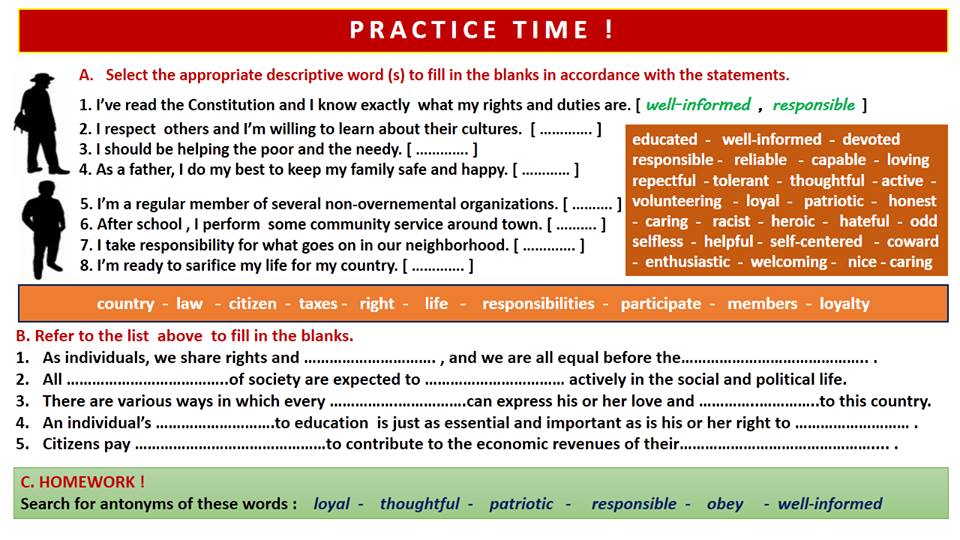 to have a job
to have access to health care
to tell the truth
to respect the flag of your country
to be safe
to be respected
to have access to education
to respect the rules and laws
to pay taxes
to earn your livelihood
to have somewhere to live
to vote
to have access to leisure facilities
to be tolerant
to respect the environment
to be concerned for the common good
To be free to express your opinion 
 To join community service
To have a job
To have access to health care
to be safe
To be respected
to have access to education
to earn your livelihood
to have somewhere to live
to have access to leisure facilities
To be free to express your opinion
  To join the community service
To tell the truth
To respect the flag of your country
To respect rules and laws
To pay taxes
To vote
To be tolerant
To respect the environment
To be concerned for the common good